TPO Competitive Test Programs
Summary of Results
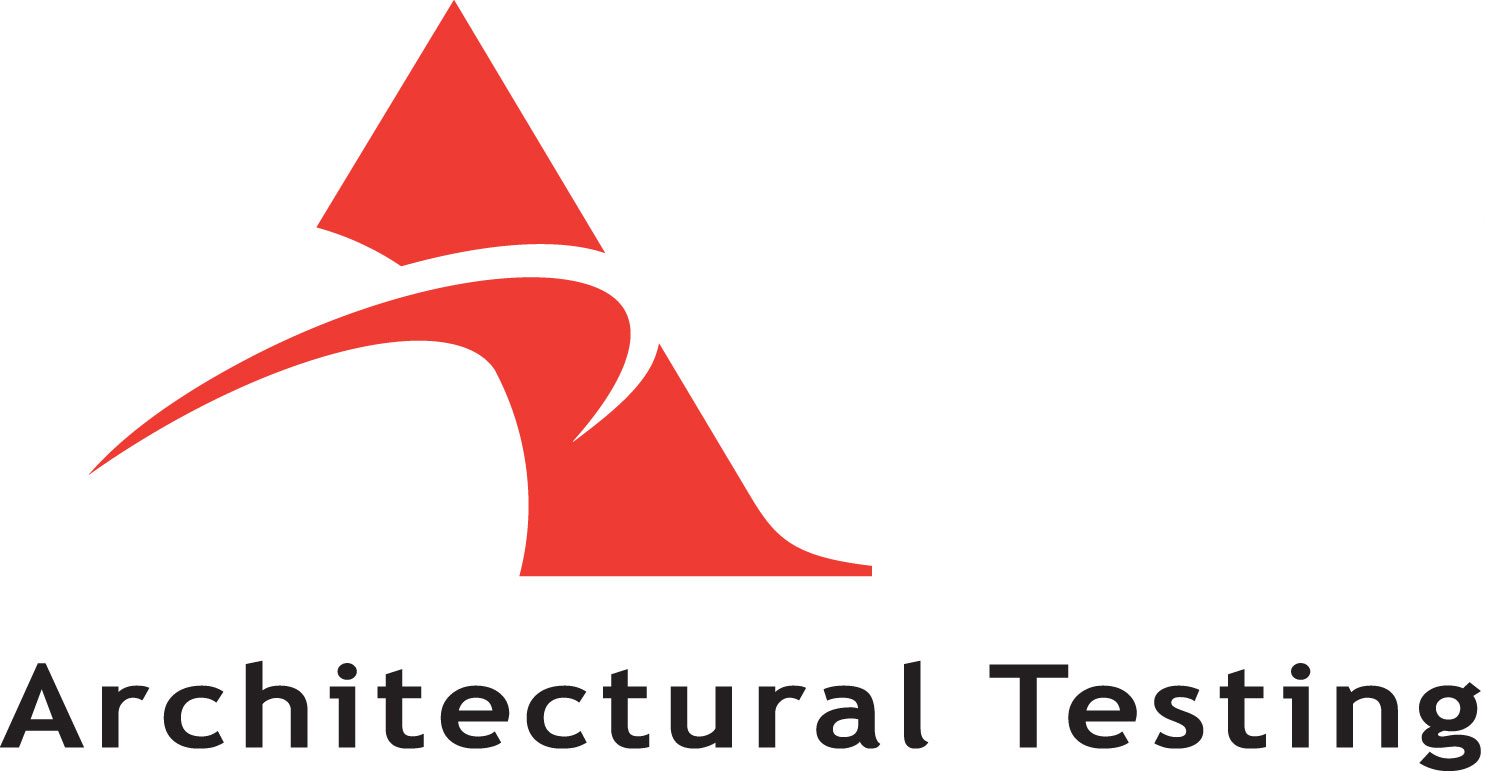 All testing was conducted by an independent laboratory.
Carlisle chose to utilize an independent laboratory to conduct all testing to add credibility to the study. Membrane was purchased from various sources but was always acquired through the same channel a roofing contractor would use. One roll of each competitor’s membrane was selected and various samples were cut from these rolls.
The Tests
Seam Strength
Flexibility
Weldability
Breaking Strength
Tearing Strength
Thickness Over Scrim
Puncture Resistance
Chemical Analysis
Heat Aging @ 240F
This list represents the actual physical properties that were evaluated.  Each of these physical properties affects the service life of the roofing system in some way.
Seam Strength
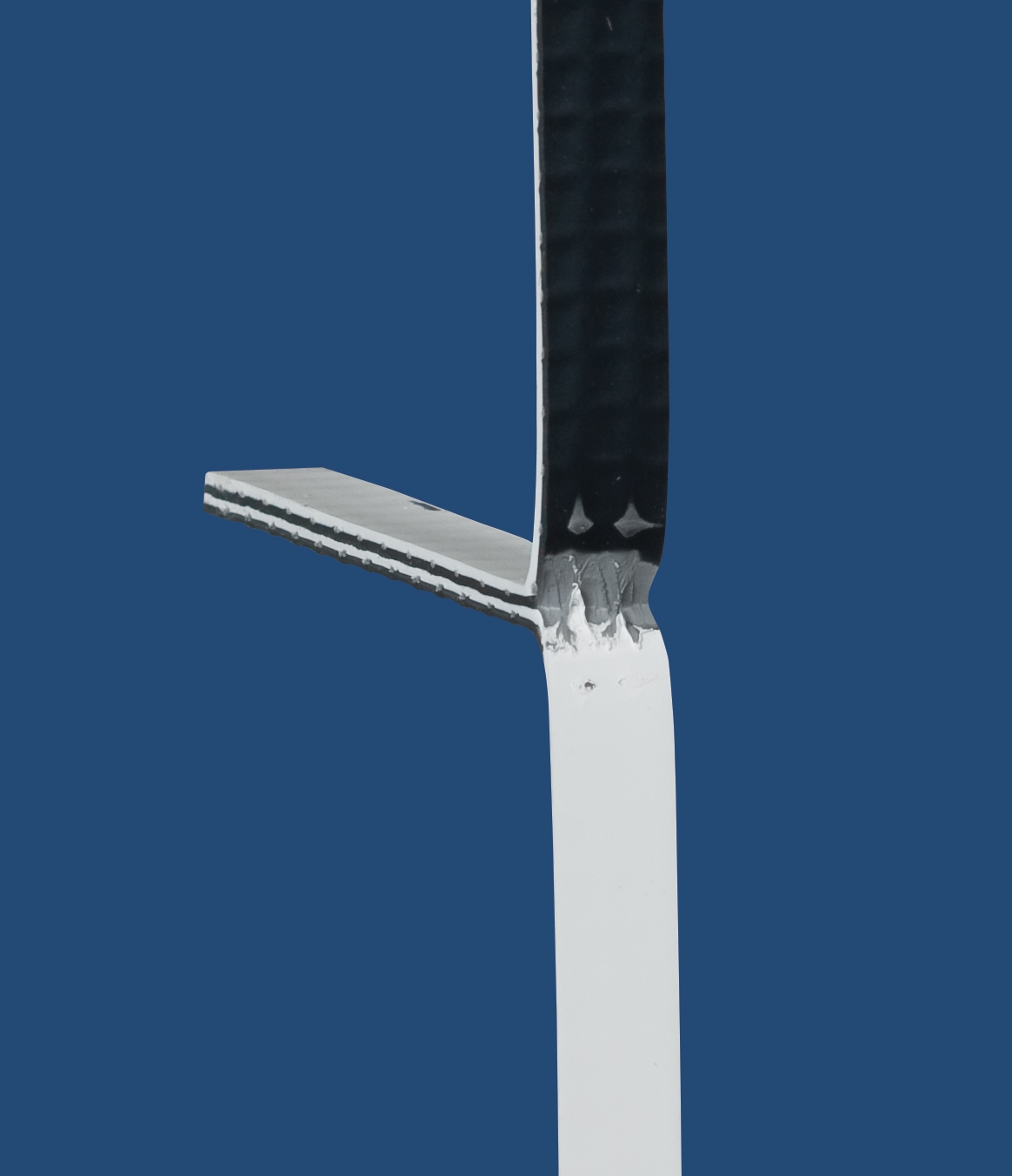 Seam Peel Strength Test
[Speaker Notes: The test is actually conducted as depicted here and puts the sample in peel
The failure mode will typically be either the membrane breaking outside of the weld area or the plies delaminating from the scrim
The weld itself will not fail since (like a metal to metal weld) the weld is stronger than the membrane itself]
Seam Strength
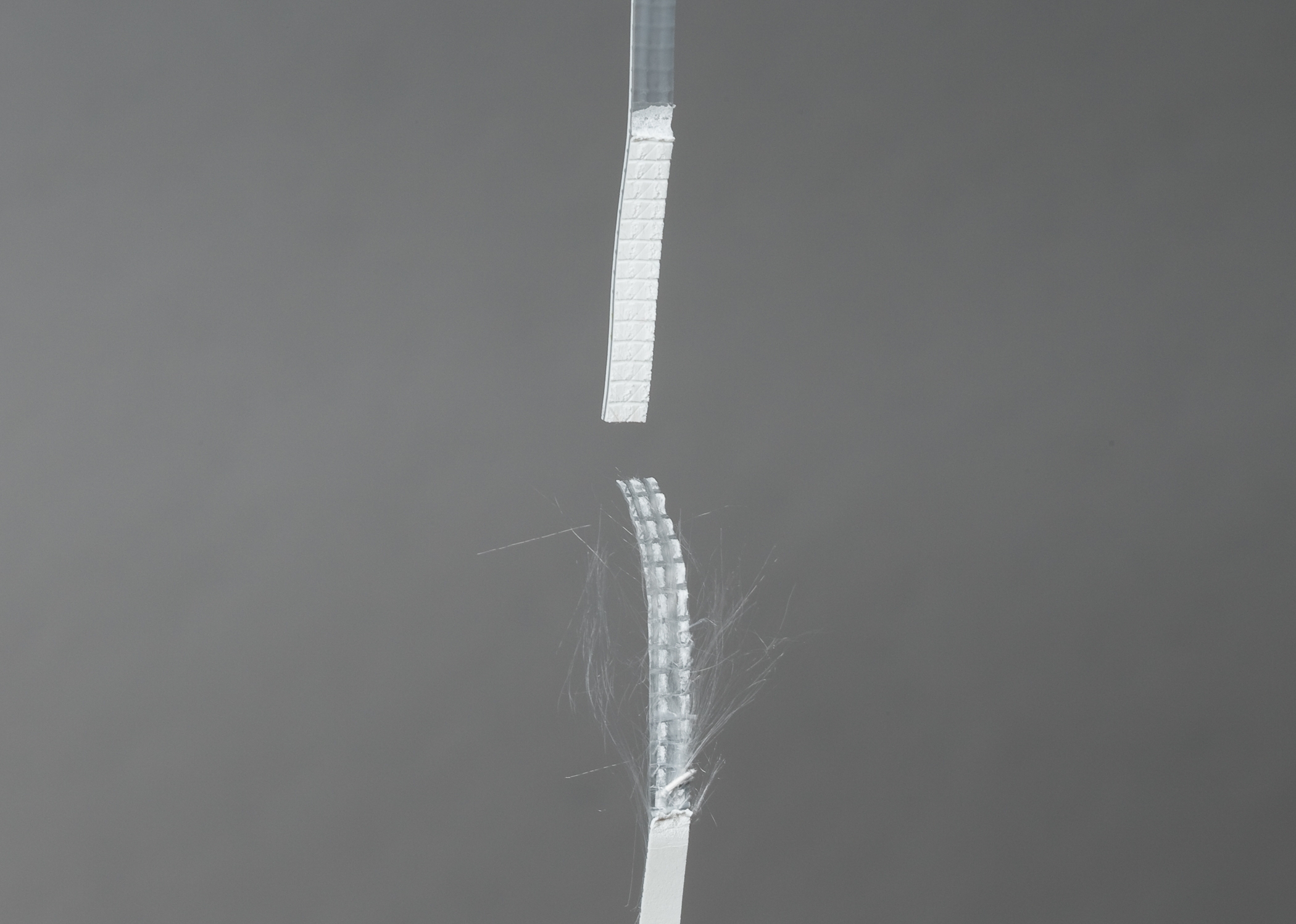 Desired Mode of Failure During Seam Peel Strength Test – Ply-to-Ply Separation
Seam Strength
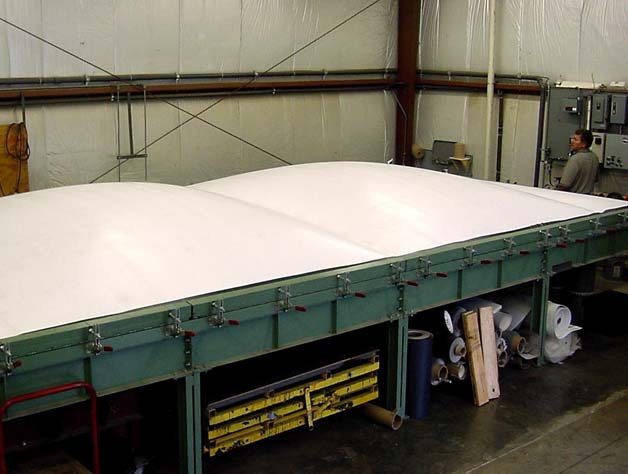 Simulated Wind Uplift Test - The stronger the seam, the greater the uplift resistance.
Seam Strength
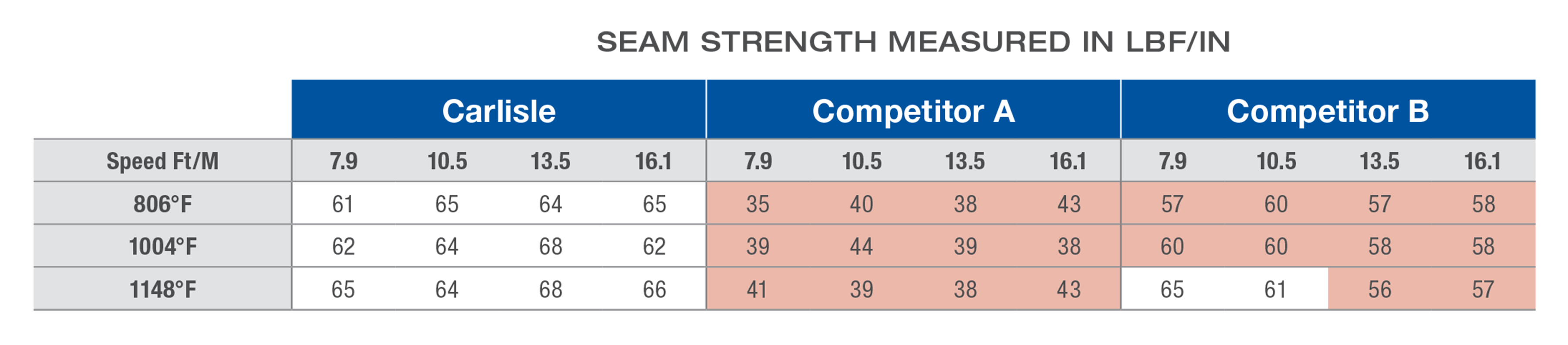 Flexibility
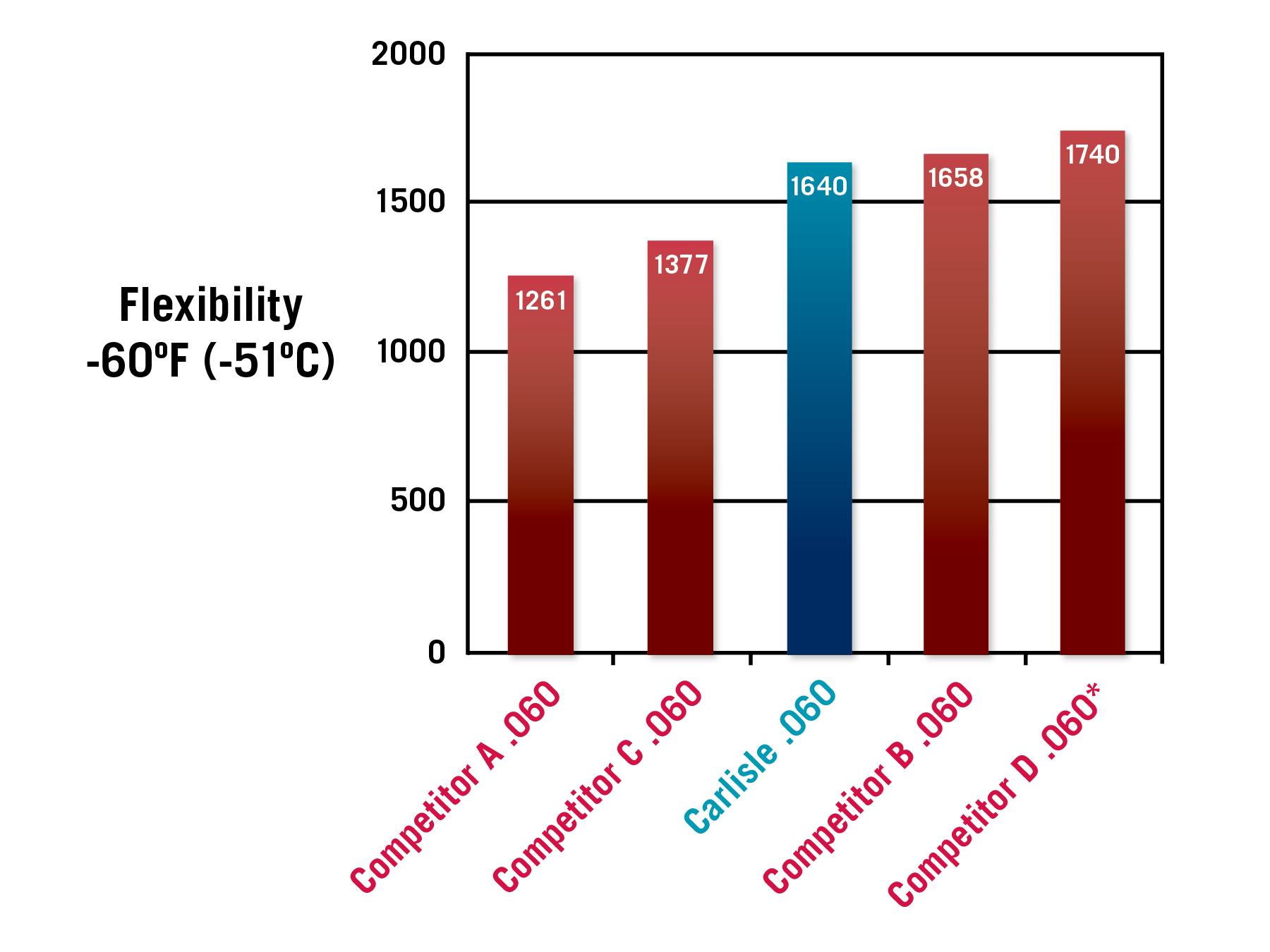 *Competitor D is a premium-priced product compared to the other 4 samples.
Window of Weldability
A wide window of weldability will help ensure a solid seam is created at various ambient temperatures and weather conditions without adjusting speeds and temperatures of the welder. In addition to more consistent seaming, a wide window of weldability provides labor savings and an easier to install roofing system
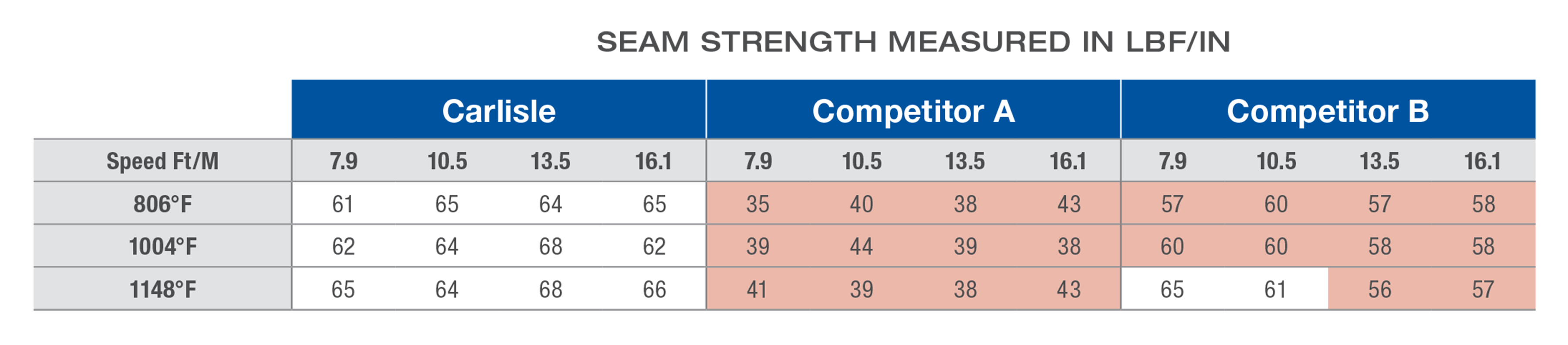 Breaking Strength
Breaking Strength Test
Average Breaking Strength
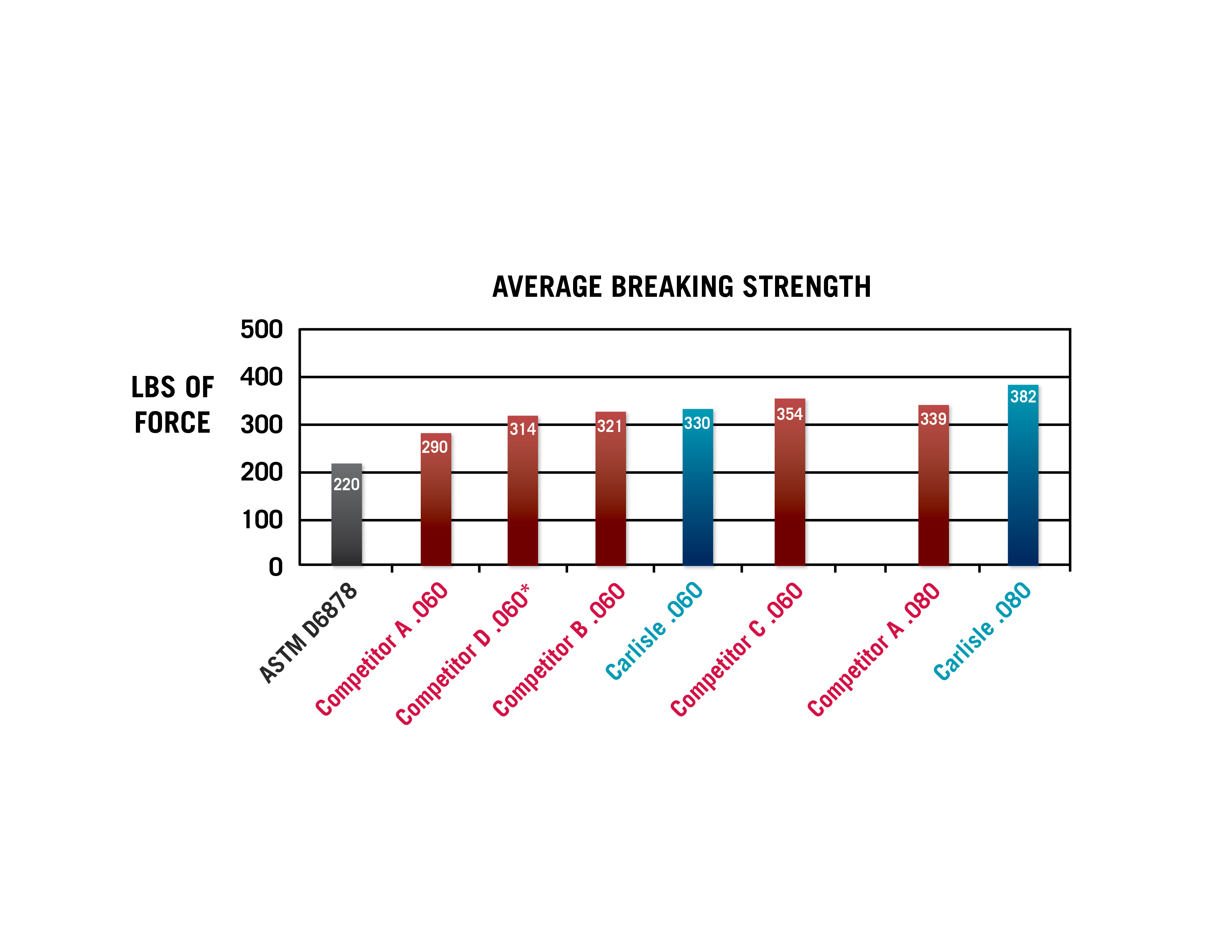 *Competitor D is a premium-priced product compared to the other 4 samples.
Tearing Strength
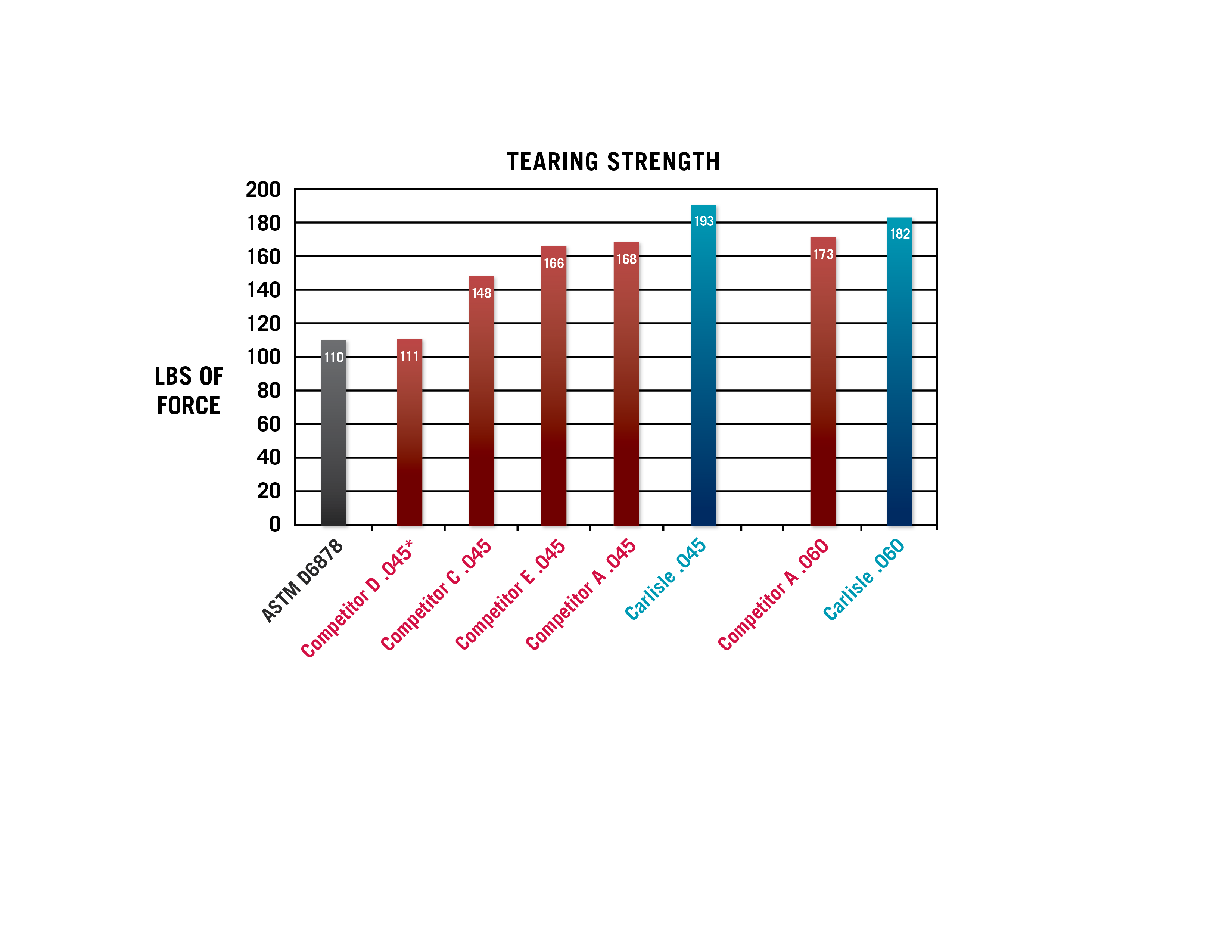 *Competitor D is a premium-priced product compared to the other 4 samples.
Thickness Over Scrim
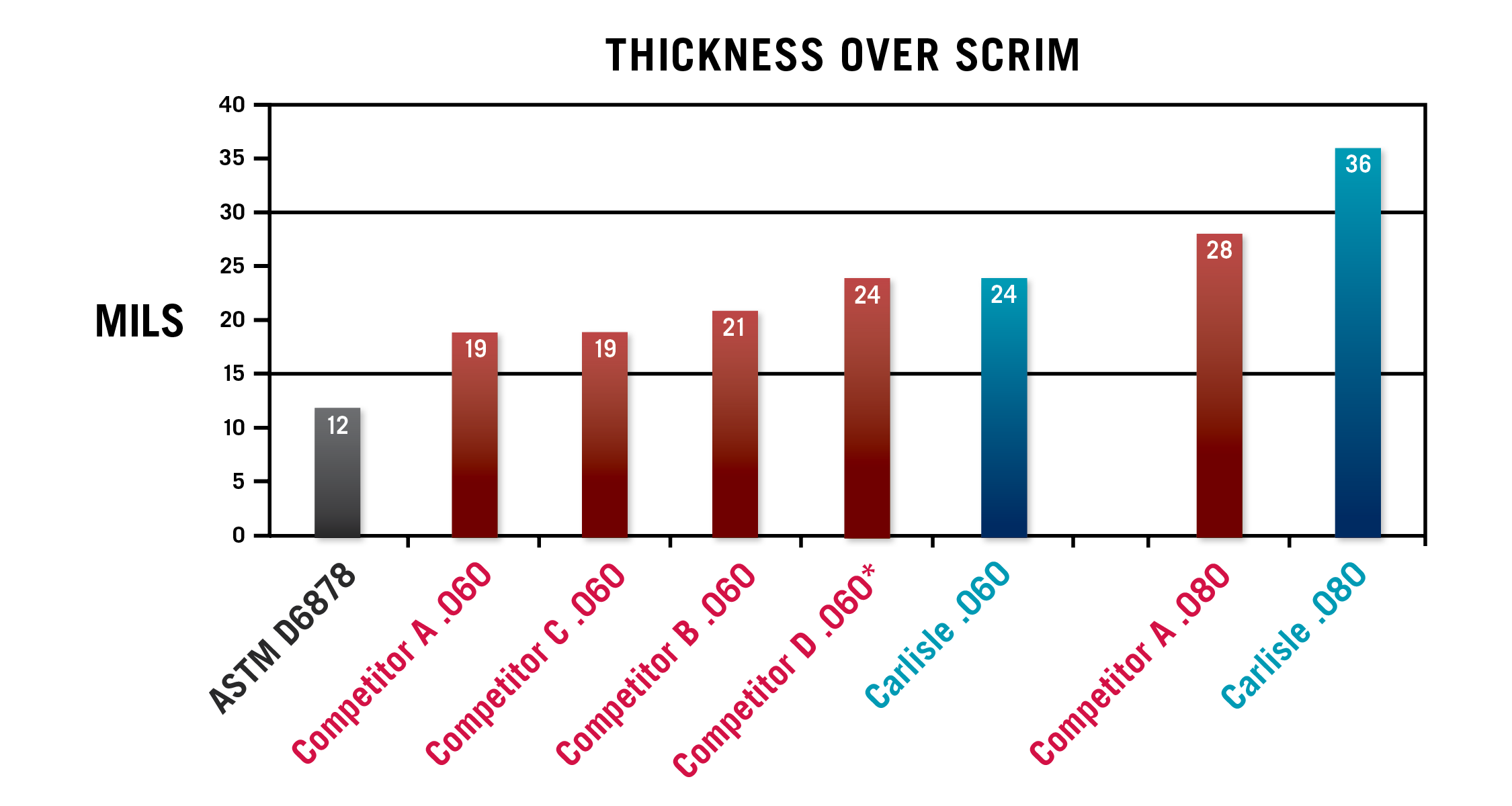 *Competitor D is a premium-priced product compared to the other 4 samples.
Thickness Over Scrim
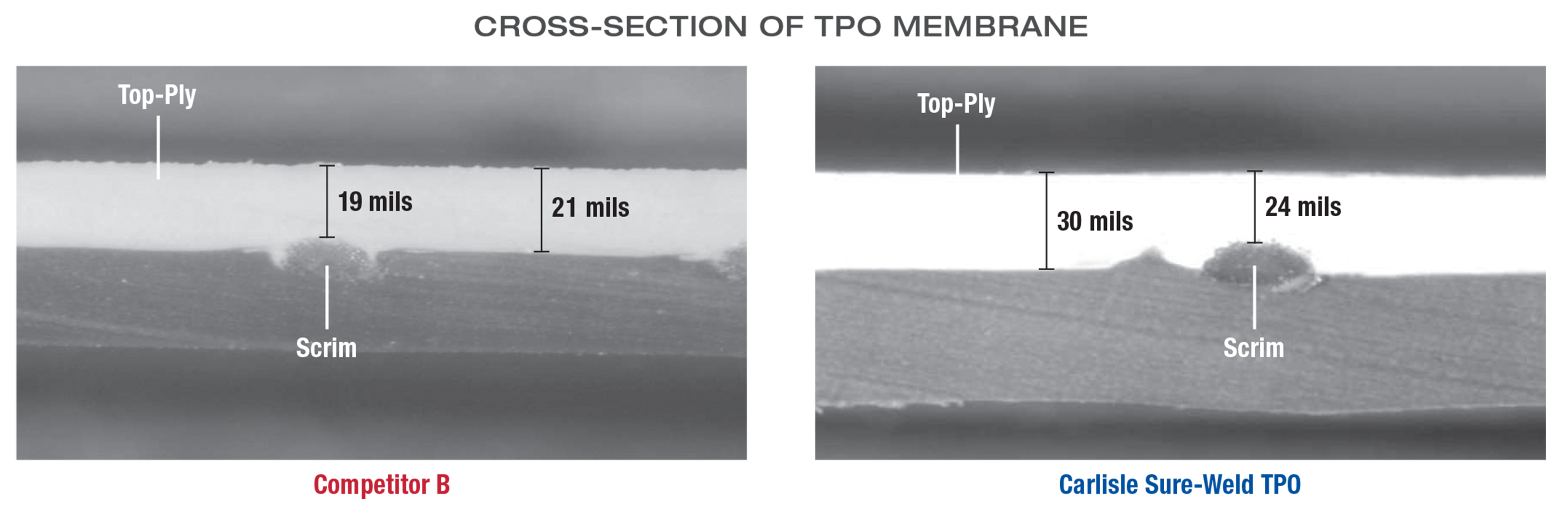 Puncture Resistance
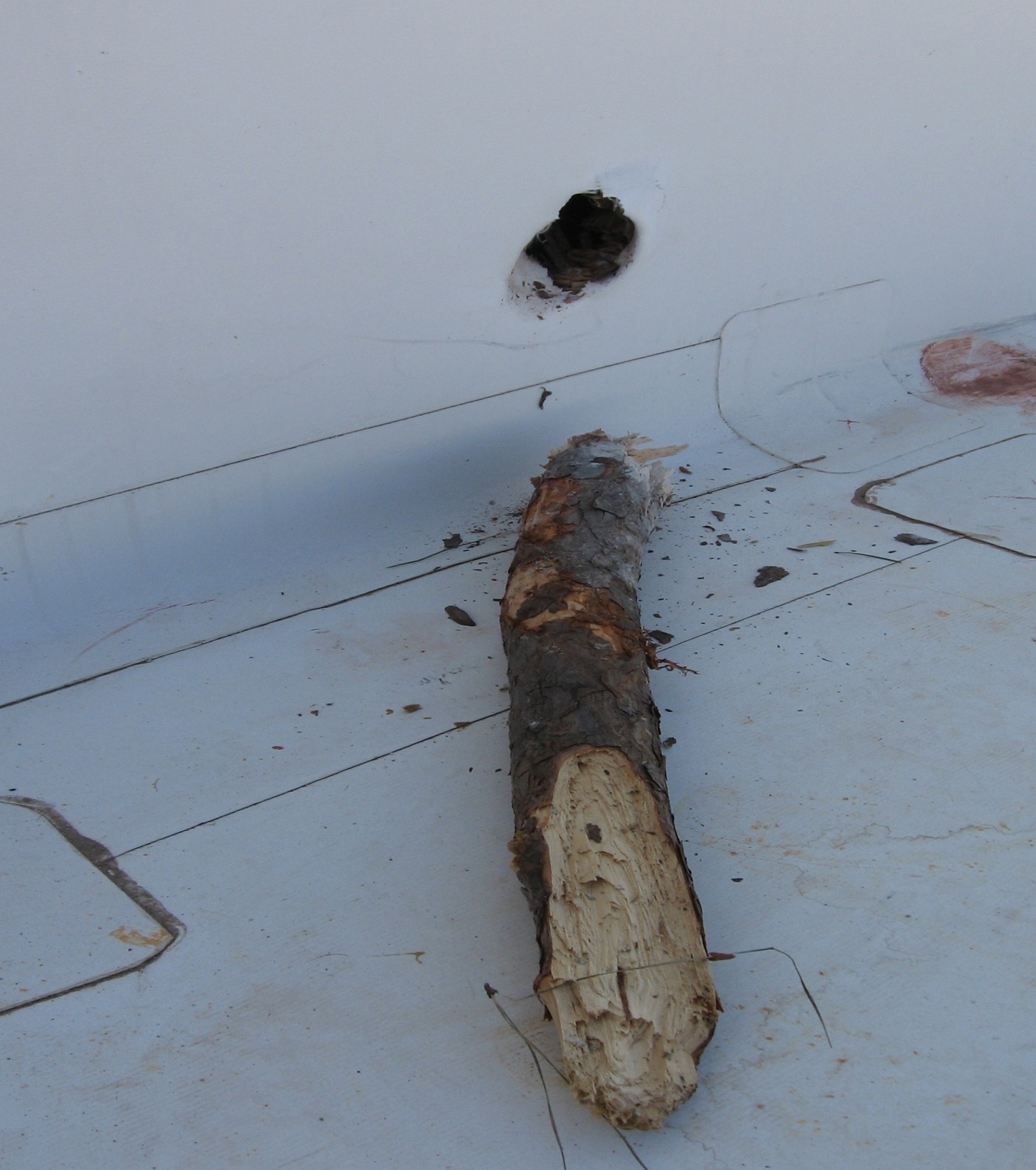 There are many reasons to have a membrane with high puncture resistance.
Puncture Resistance
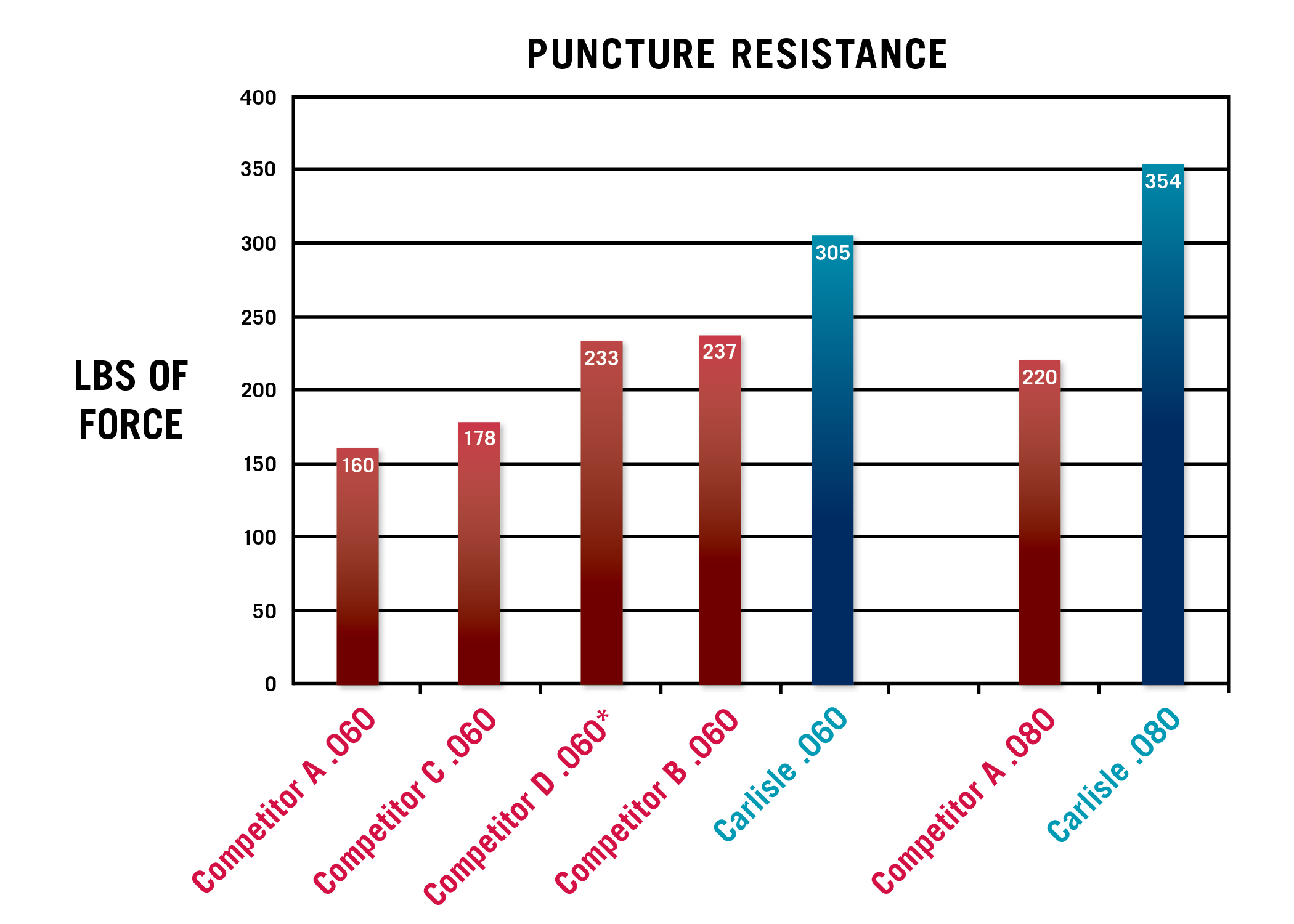 *Competitor D is a premium-priced product compared to the other 4 samples.
Carlisle Offers a Superior Weathering Package in Every TPO Membrane it Offers
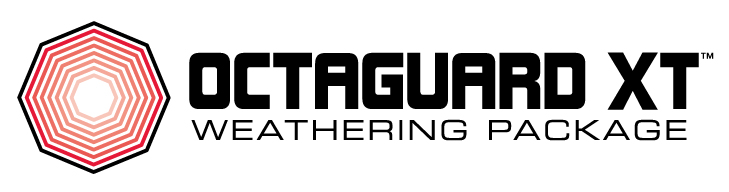 OctaGuard XT is comprised of 8 Heat and UV stabilizers as well as antioxidents.
ASTM Has Increased The Requirement For Heat Aging
ASTM 2009 minimum	 4 weeks @ 240F 
ASTM 2012 minimum 32 weeks @ 240F
CARLISLE - 68 WEEKS No Failure
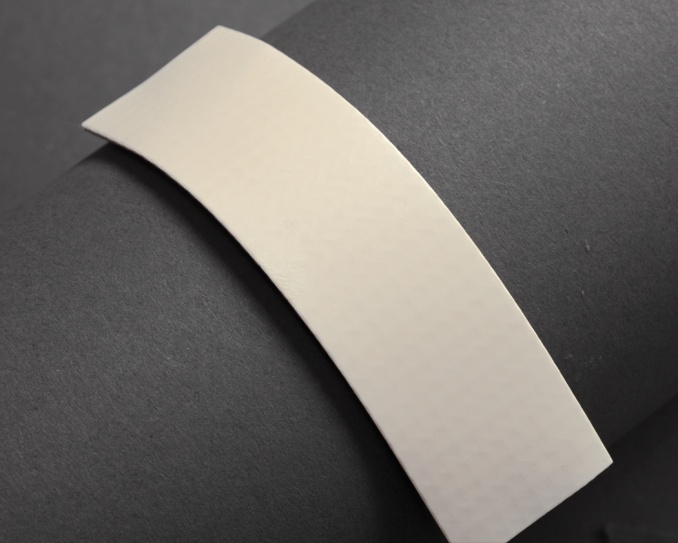 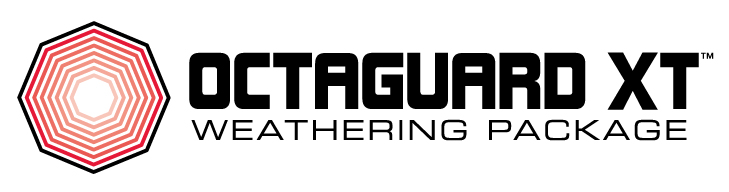 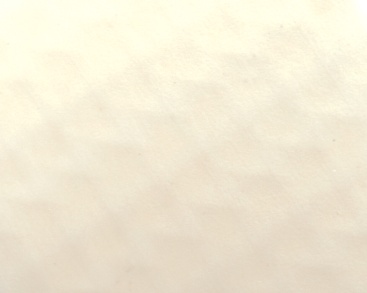 *32 weeks @ 240 F = 20 years @ 185 F for 6 hours per day
Heat Aging 240F
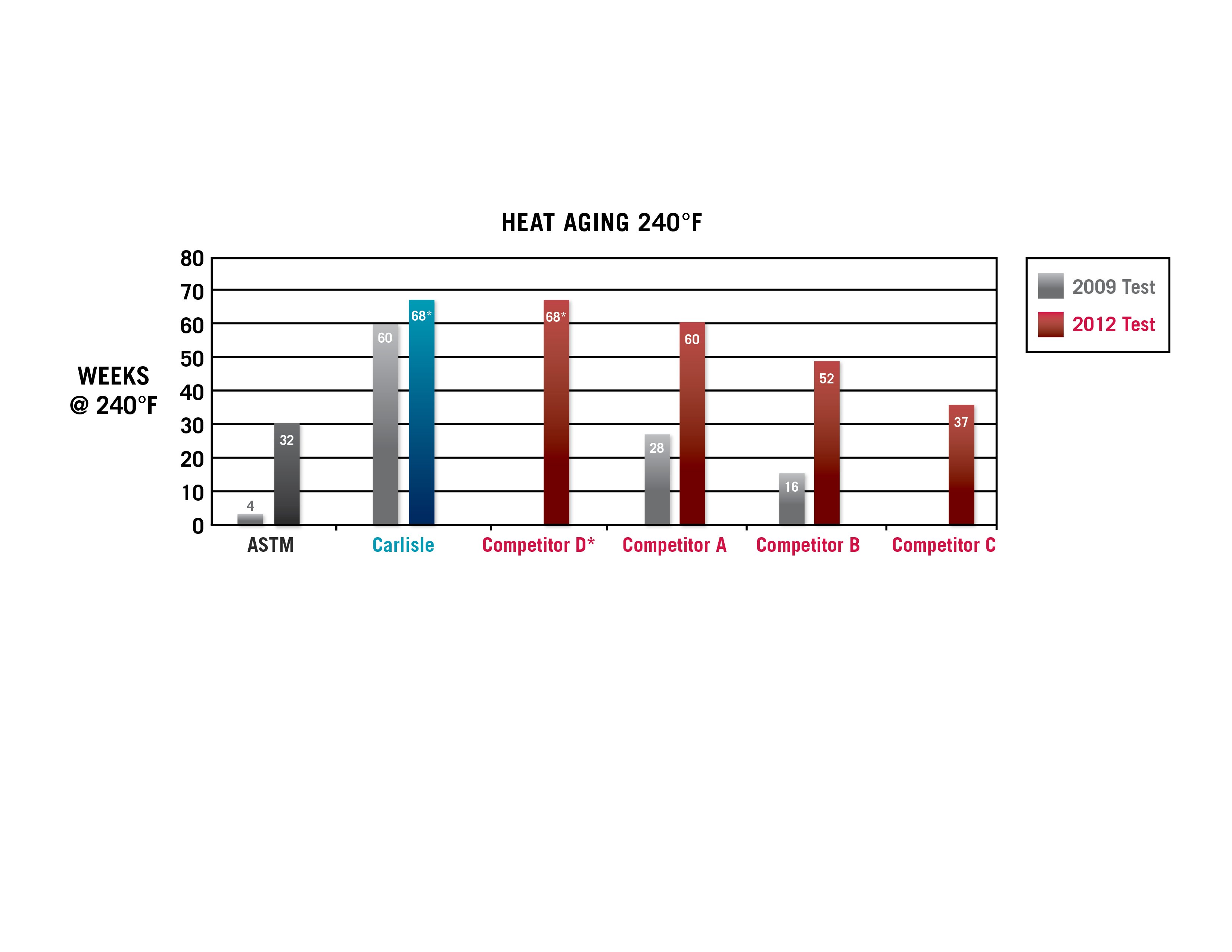 *Competitor D is a premium-priced product compared to the other 4 samples.
Weathering Package
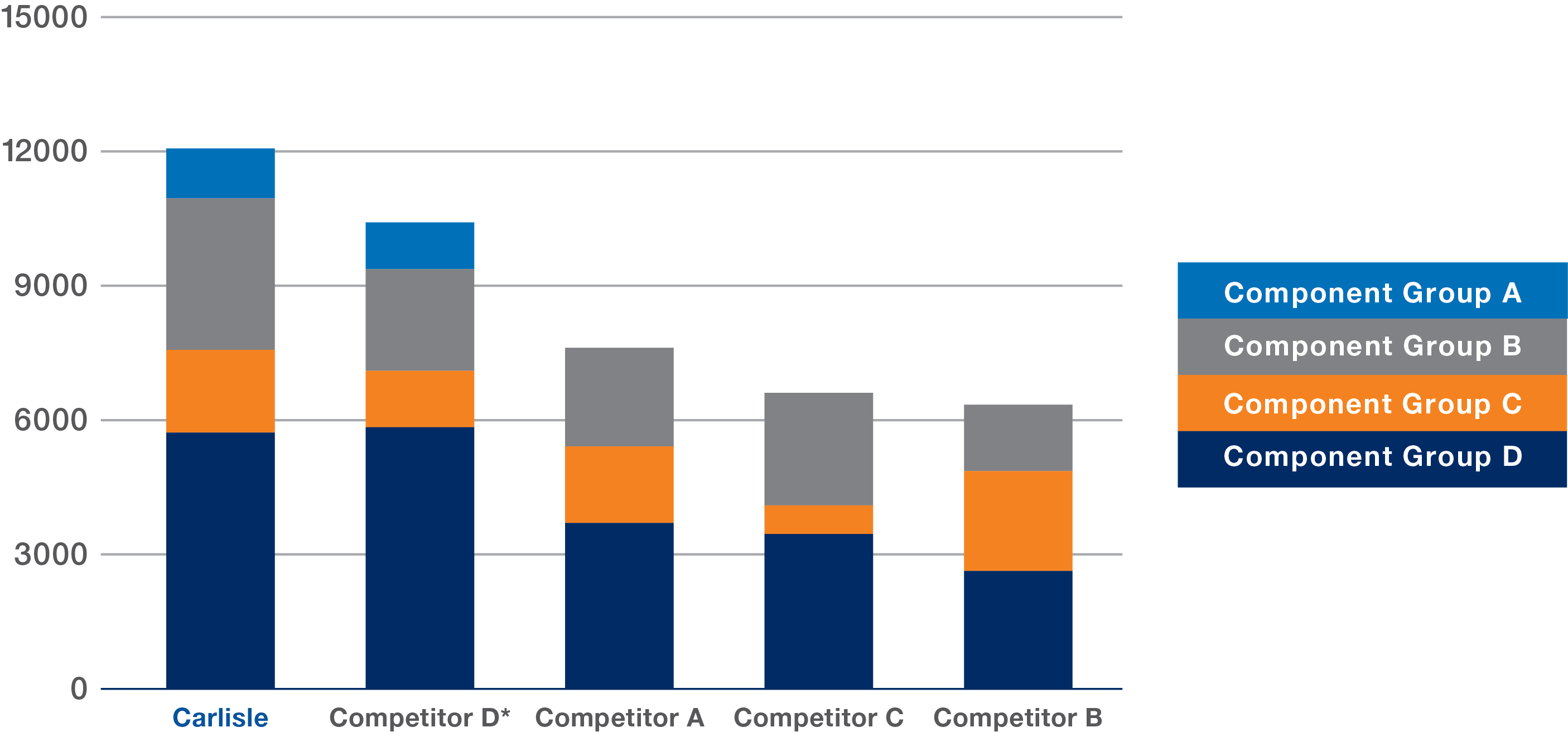 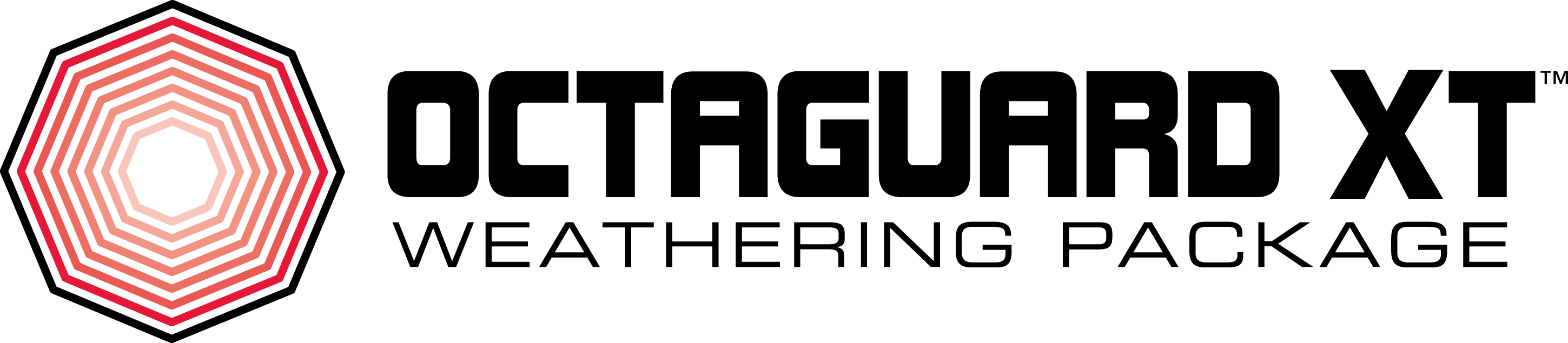 *Competitor D is a premium-priced product compared to the other 4 samples.
Rank by Properties
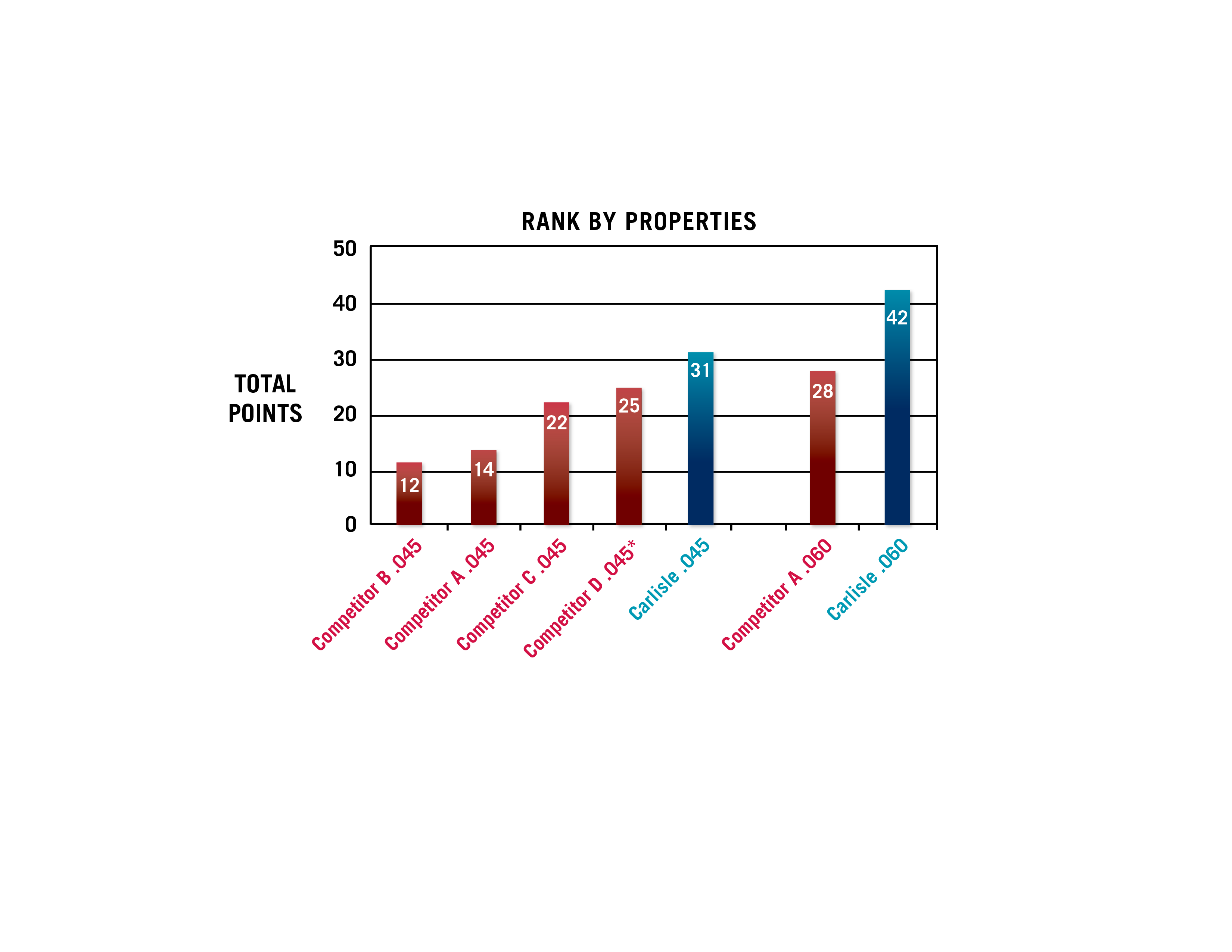 *Competitor D is a premium-priced product compared to the other 4 samples.